Advanced Teaming Strategies for Business Development and Capture
How to Use Teaming, JVs and the Mentor Protégé Programs to Score the Contracts You Want
Maria L. Panichelli
Tan V. Wilson, PMP
June 13, 2018
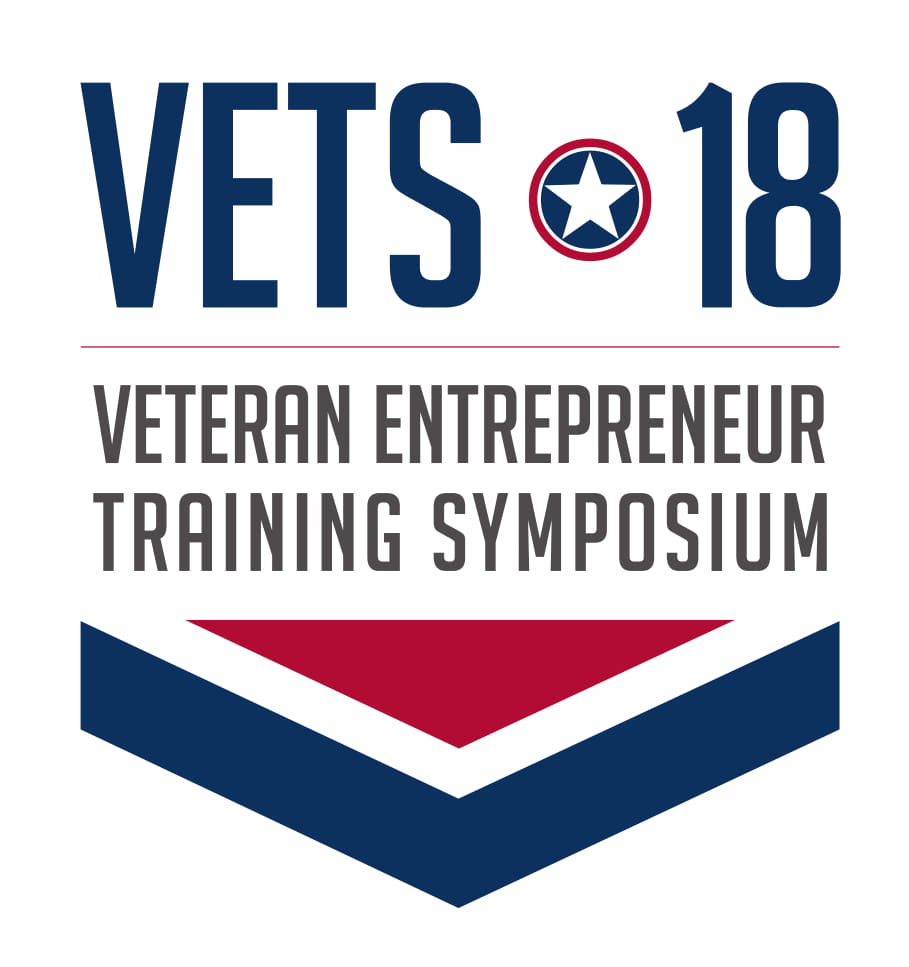 Meet the PresenterS
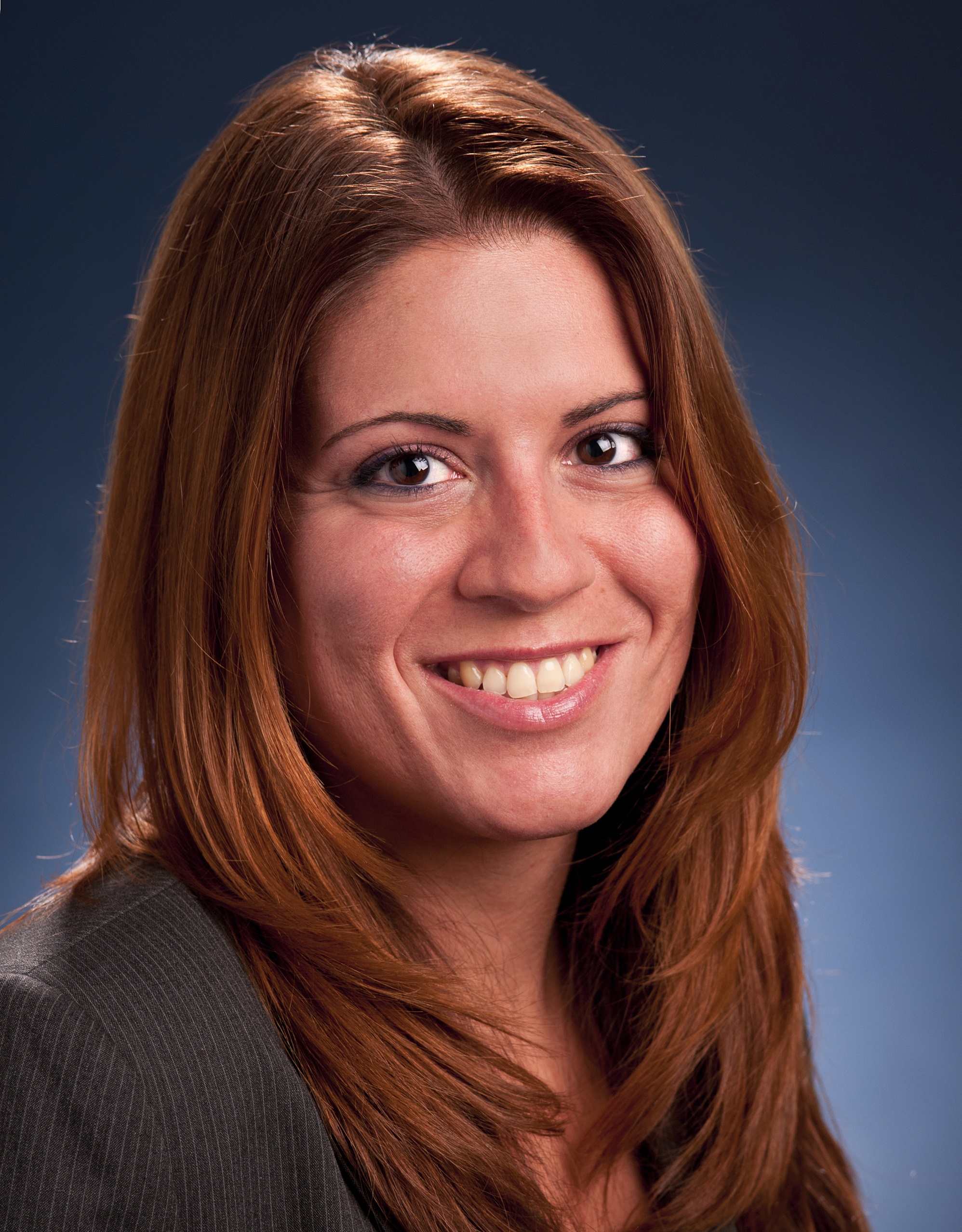 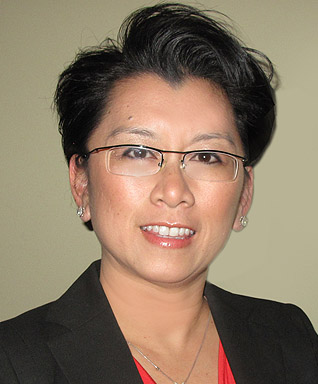 Maria L. Panichelli | Partner
Cohen Seglias
Tan V. Wilson | President
Entellect, LLC
2
Today’s Agenda
Know the Lingo:  Understanding Terms and Fundamental Concepts
Why Team or Joint Venture?
Teaming v. Joint Ventures, Legal and Business Considerations 
Best Practices in Teaming
Best Practices in Joint Ventures and MP Relationships
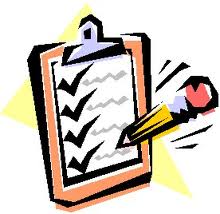 3
Know the lingo!
Teaming v. Joint Ventures v. Mentor Protégé
Teaming: A special type of prime/subcontractor relationship
Joint Venturing: Two or more separate companies coming together to compete as a JV for prime contracts
Mentor Protégé: Specific programs that allow companies to form a specific type of relationship for the purpose of the business development of one company
4
Fundamental concepts
What is a “Set-Aside” Contract?
What is a “Small” Business? What other small business programs are there?
What is affiliation and why is it important?
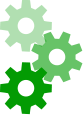 5
Why Team or JV?
With increased number of set-aside contracts, large businesses are wondering…
Meanwhile, with the increased use of FAR Part 15 and FAR Part 15 procedures, small businesses are wondering…
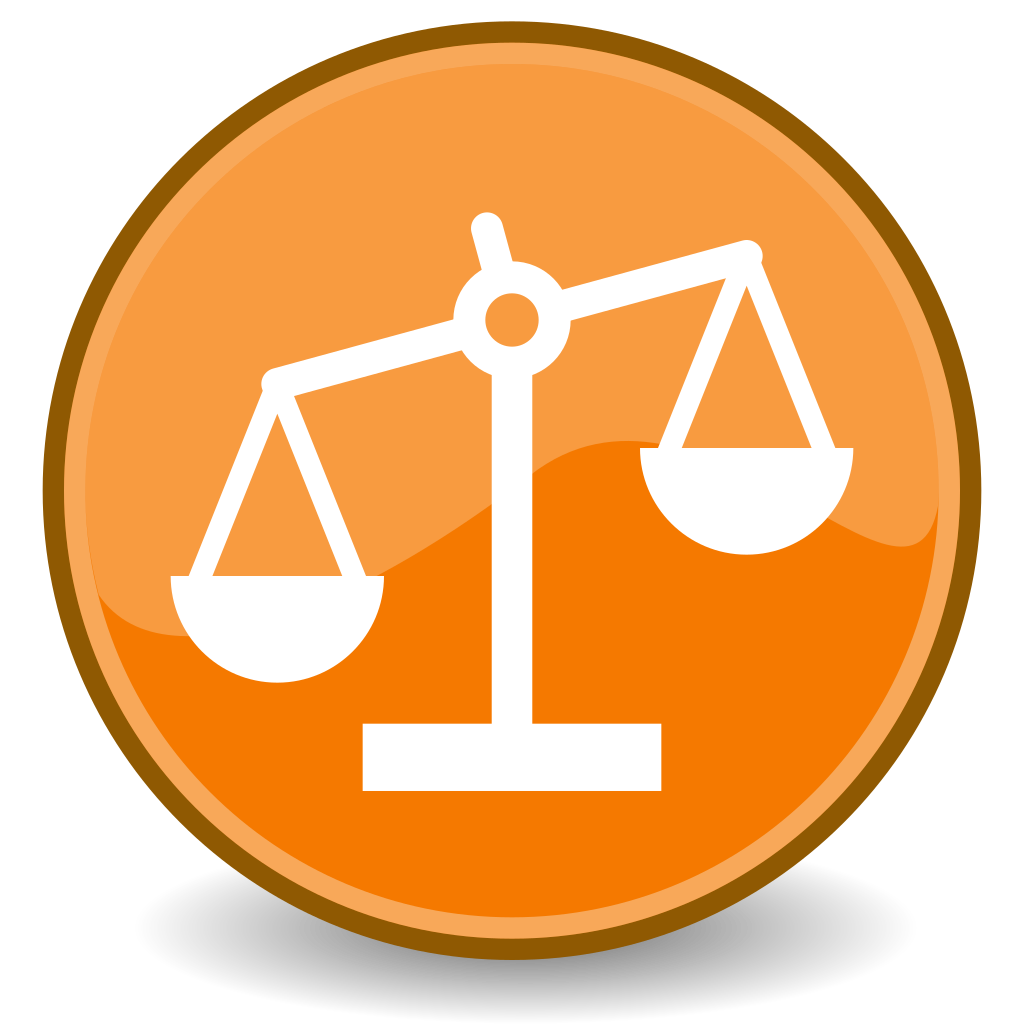 6
Why Team or JV?
Why do Small Businesses Team?
Expand capabilities 
Position for prime role
Grow past performances
New agencies/customers
Leverage team members’ qualifications
Increase breadth of BD activities
Pitfalls: 
Need more than just SB classifications, need capabilities!
Affiliation and ostensible 
Little to now work post-award
7
Why Team or JV?
Why do Large Businesses Team?
Looking for SB with unique qualifications/capabilities
Meet subcontracting requirements 
Leveraging SB past performance or disadvantage classification (i.e., 8(a), SDVOSB, etc.)
Reduce competition
Pitfalls: 
SB misrepresents or does not meet capabilities
Inexperienced SB pricing approach
One-sided proposal support by either/both the prime and subcontractor
8
Why Team or JV?
Build relationships and expand network
Reasons vary depending on the timing and opportunity
Minimize risk
Gather business intelligence for competitive advantage 
Maximize complementary skills, resources, and capabilities
Share resources 
Fill experience gaps
9
Why Team or JV?
Key Takeaways:
Now the question becomes:
Teaming is critical for SBs to grow and mandatory for LBs
Both LBs and SBs know that they can’t do it alone!
To increase opportunities and capture more business, they need to leverage a partner
What type of partnership is best…
10
Major Differences Between Teaming & JVs
11
Practical  Legal Considerations
Who is the Prime Contractor?
Affiliation Concerns
Timing
Leveraging Partner Capabilities
12
Business Considerations
Casual (playing the field)
Serious (on a mission)
Exclusive (The One)
Teammate for convenience
Strategic teammate
Exclusive teammate
"Coming together is a beginning. Keeping together is progress. Working together is success." --Henry Ford
13
Business Considerations
Keeping it Casual
Keeping it Casual
Date around to determine ideal teammate 
New and exciting opportunities
Rapid response opportunity 
Unexpected opportunity with a willing partner who invited you to team (i.e., LB who needs SB subcontracting credits)
Low level of trust
Easy to dump relationships that don’t work
Teaming of convenience
Minimal level of effort
No harm or negative impression (from the Government perspective)
Little to no Government/customer/program intimacy or knowledge
Sometimes can be costly (time, resources, monetary)
14
Business Considerations
Serious and Strategic
High Level of Trust
Shared Common Vision, Mission, and Values
Yin and Yang
Matching your strengths with their weaknesses – you complete each other
Share multiple opportunities and business intelligence 
Develop a rapport
Build long term value 
Key to long term growth
CTAs, Joint Ventures, and/or Mentor-Protégé Arrangements
15
Business Considerations
Exclusive – “The One”
Take the competition off the street
Shared Common Vision, Mission, and Values 
Due diligence is critical before committing 
Can this relationship last for the next five plus years
Fill a critical gap/weakness
Accentuate existing strengths
Build long term value 
Key to long term growth
CTAs, Joint Ventures, and/or Mentor-Protégé Arrangements
16
Teaming Agreements
17
Now That You’ve Decided to Team…
The “Three E’s of Teaming” – Legal Considerations
Enforceability
Exclusively
Expectations
18
Foundation for Successful Teaming
Teaming Maturity: Familiarity that comes from working together (ostensibly with success) – repeatedly asked to join other teams on other opportunities 
Communication: Establish clear lines and open discussion
Trust: Do not make this an issue!
Establish a rapport and gradually build trust
Team on small opportunities and grow from there
Accountability: Each member of your team must be responsible and an active partner
Transparency: When all elements of a project are visible to the entire team, people rise to a level of accountability and performance. It builds trust with our partners and peers!
19
Common Pitfalls:
What Can Go Wrong?
Destroying “Small” Size Status, Otherwise Nullifying Small Business Program Eligibility, or Other Non Compliance
How? Most Common Pitfalls:
Affiliation
(Un)conditional Control
Work Percentage Requirements
Draft your Teaming Agreement to Specifically Address and Overcome these Concerns!
20
Joint Ventures
21
What about Joint Ventures?
Who is in the Joint Venture?
Two Small Businesses 
A Large Business and a Small a Business?  Mentor Protégé is a prerequisite
22
Mentor Protégé Programs
23
A Primer
Two Programs
Purpose
Who is Eligible to be a Protégé?  
Who is Eligible to be a Mentor?
What are the Requirements of the Written Agreement?
Application, Review, Approval/Reconsideration
On-going Evaluation and Reporting Requirements
24
A Primer
Benefits
A protégé and mentor may joint venture as a small business for any government prime contract or subcontract, provided the protégé qualifies as small for the procurement
No determination of affiliation or control may be found between a protégé firm and its mentor based solely on the mentor-protégé agreement or any assistance provided pursuant to the agreement
In order to raise capital, the protégé firm may agree to sell or otherwise convey to the mentor an equity interest of up to 40% in the protégé firm
25
Written agreement
“Small” Joint Ventures: Requirements
Written Agreement with a Number of Specific Provisions 
Performance of Work and Performance of Work Reports
Certificate of Compliance
Inspection of Records
Basis for Suspension/Debarment!
26
specific program REQUIREMENTS
WOSB/EDWOSB - 13 CFR 127.506
HUBZone - 13 CFR 126.616
SDVO SBC - 13 CFR 125.18(b)
8(a) - 13 CFR 124.513(c)
VA VOSB/SDVOSB – Separately Registered in VetBiz!
27
Questions?
28
Contact Info
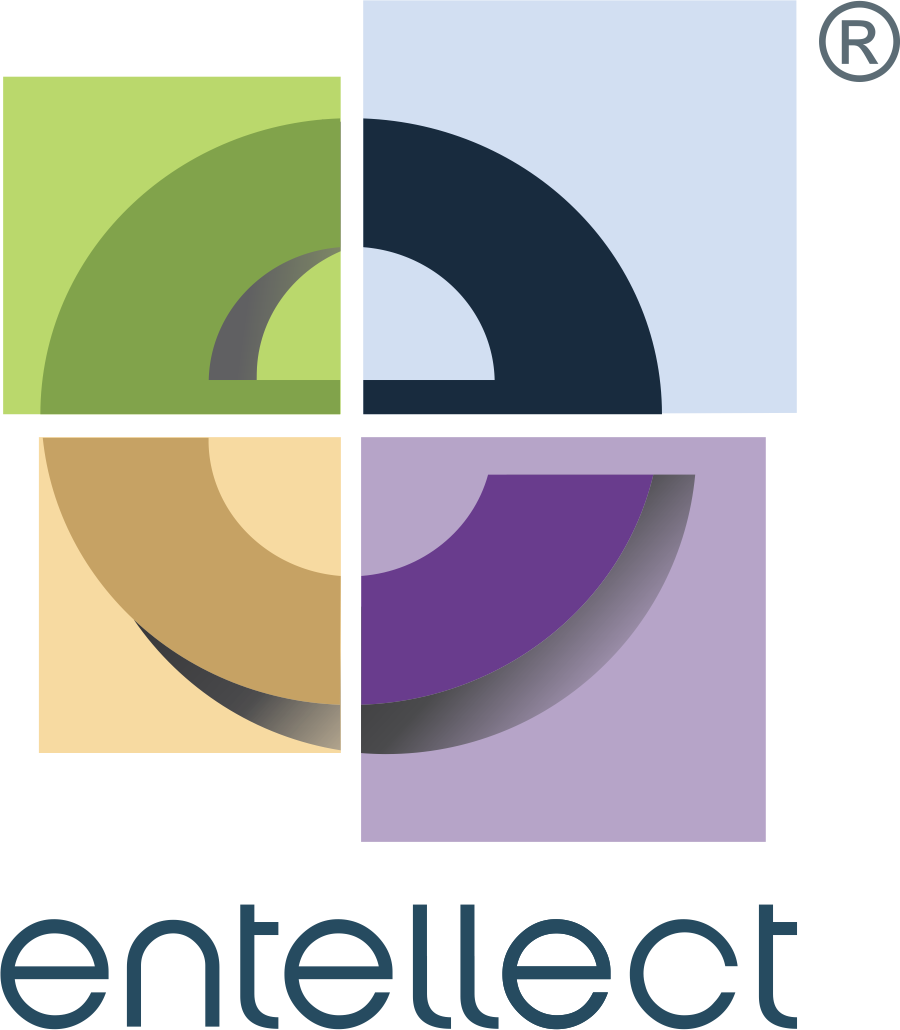 Maria L. Panichelli | Partner
mpanichelli@cohenseglias.com
215.564.1700
www.cohenseglias.com
www.linkedin.com/in/mariapanichelli
@MariaPanichelli
Tan V. Wilson, PMP | President
tanwilson@entellectllc.com
703.489.947
www.entellectllc.com
www.linkedin.com/in/tanwilsonpmp
@TVWilson
29